СТИЛЬ ОБЩЕНИЯ ПЕДАГОГА С ДЕТЬМИ 


Подготовила воспитатель 1 кв. категории: Е.С.Кудрявцева
ПОНЯТИЕ – ОБЩЕНИЕ.
Общение – один из важнейших факторов психического и социального развития ребёнка.

Общение педагогическое – воздействие на ребёнка с помощью коммуникативных средств, направленных на обеспечение эффективности обучения, на установление гуманных отношений между детьми, на создание здорового благоприятного микроклимата в группе.
Проблема «стилей руководства», «стилей общения» педагогов с детьми была впервые поставлена за рубежом в 30-е годы американским психологом  К. Левиным.
Предложенная им классификация стилей общения положена в основу работ американских  ученых Р. Липпита и К. Уайта, которые выделяют  три стиля профессионального общения: демократический, авторитарный и либеральный.
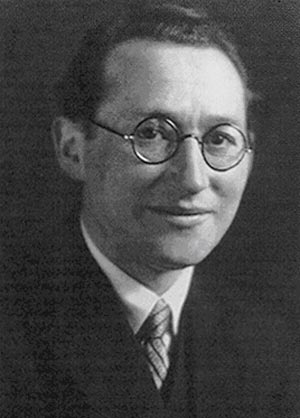 Демократический стиль общения
Члены коллектива участвуют в обсуждении задач, стоящих       перед ними, решения принимаются совместно
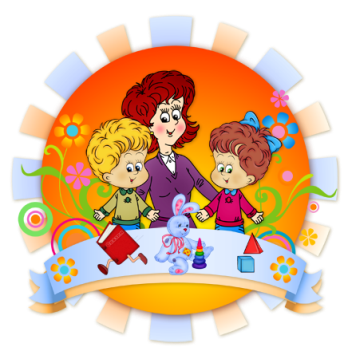 Авторитарный стиль общения
В отношениях преобладает строгость, жесткие методы руководства, коллектив выступает лишь в роли исполнителей, не участвует в принятии решений.
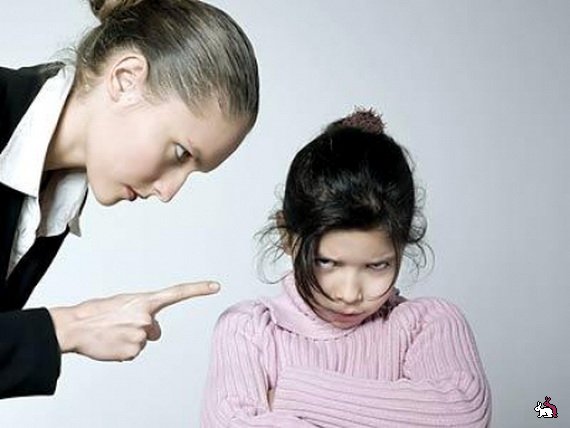 Либеральный стиль общения
Отсутствует единая линия и должностная требовательность, каждый предоставлен сам себе.
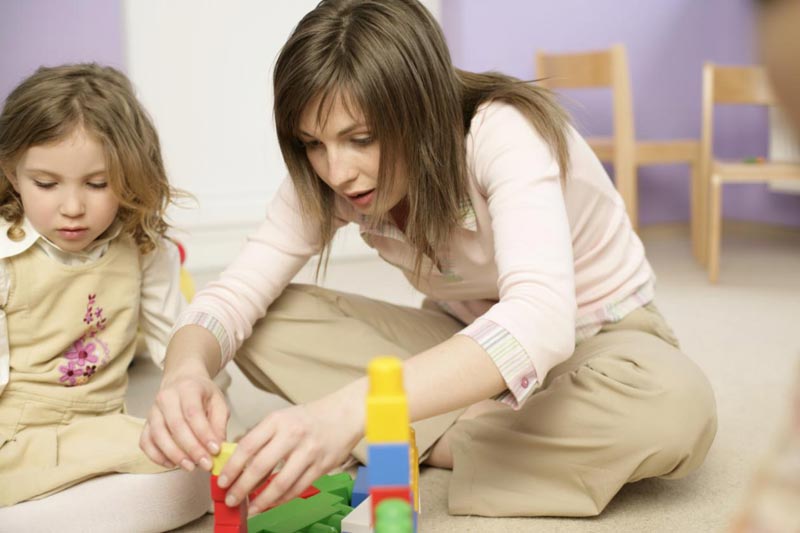 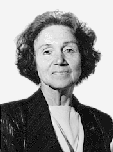 Н.Е. Щуркова выделяет следующие позиции профессионального общения педагога:
 дистанционная позиция
 уровневая позиция
 кинетическая позиция (кинетика – движение)
Дистанционная позиция
Выделяется три основных признака: «далеко», «близко», «рядом». 
Дистанция «далеко» означает отсутствие искренности во взаимоотношениях, формальное выполнение своих обязанностей.
Педагог, избравший дистанцию «близко», - «друг» для своих воспитанников, реализующий вместе с ними творческие замыслы. 
Дистанция «рядом» предполагает уважительное отношение к своим профессиональным обязанностям, к своим подопечным, принятие их интересов и чаяний.
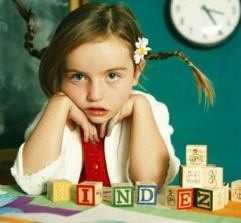 Уровневая позиция
Уровневая - характеризует иерархическую связь педагога и воспитанников в их взаимодействии, т. е. это расположенность субъектов друг к другу «по вертикали»: «над», «под», «наравне».
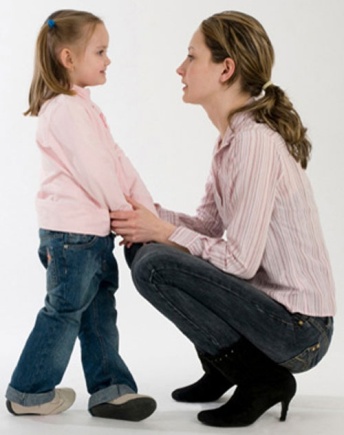 Кинетическая позиция
Предполагает положение человека по отношению к другому в совместной деятельности, в совместном движении к цели: «впереди», «сзади», «вместе».
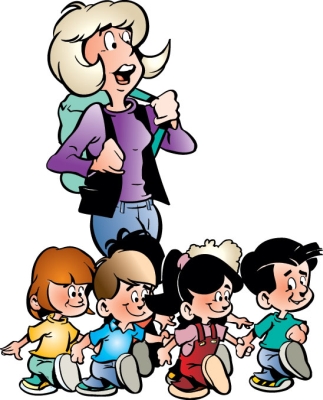 Модель «Невмешательство в жизнь ребёнка»
Модели, характеризующие отношения взрослого и ребёнка
Соответствует  либерально-попустительскому стилю воспитания. Взрослый, в лучшем случае, занимает позицию наблюдателя, и между ним и ребёнком происходит эмоциональный разрыв.
Учебно-дисциплинарная модель
Соответствует авторитарному стилю воспитания: взрослый – руководитель и образец.
Взрослый не подгоняет развитие ребёнка, а предупреждает возникновение тупиковых ситуаций, обеспечивая ему чувство психологической защищённости, доверия к миру и радости существования.
Личностно-ориентированная модель
Вывод
Таким образом, с точки зрения назначения профессии «педагог»: эталонной можно считать позицию: «рядом», «наравне», «вместе», но чуть «впереди».
Эталонная профессиональная  позиция педагога
«РЯДОМ»
«ВМЕСТЕ»
«НАРАВНЕ»
«ЧУТЬ ВПЕРЕДИ»